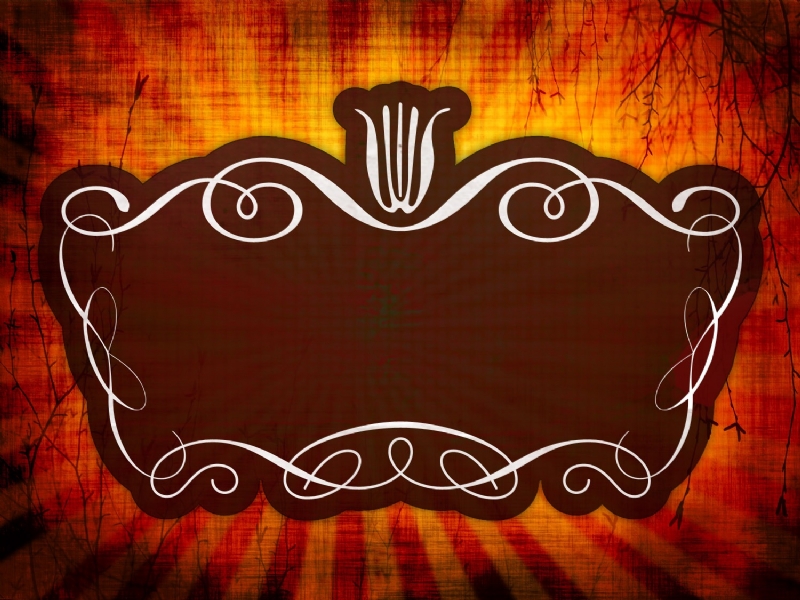 BLESSED  ASSURANCE
      1st John 5: 1-13
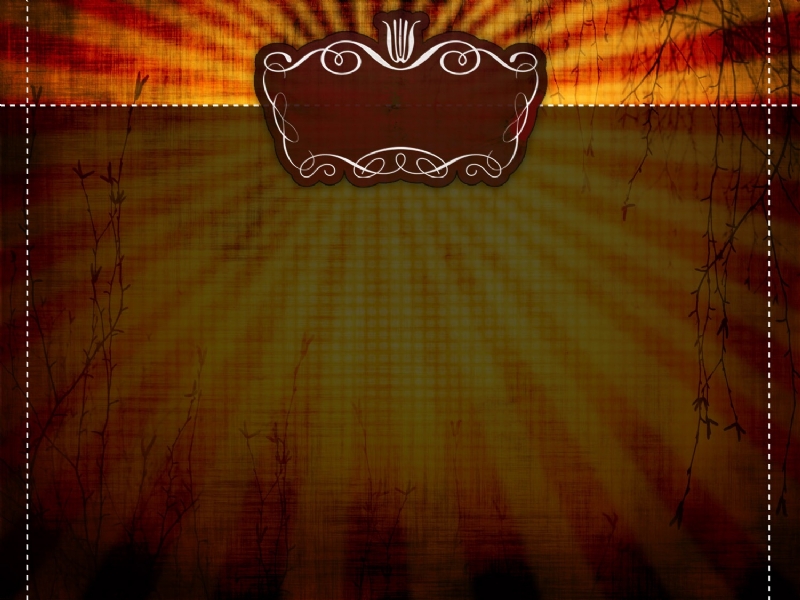 BLESSED  ASSURANCE
      1st John 5: 1-13
Intro :
- John’s gospel was written to encourage people to believe in Christ for eternal life
John’s first epistle was written to believers that we “may know

 that we have eternal life”
(The word “know” or “known” is used 38 times in only 5 chapters)
Assurance of salvation is something that God  wants us to have
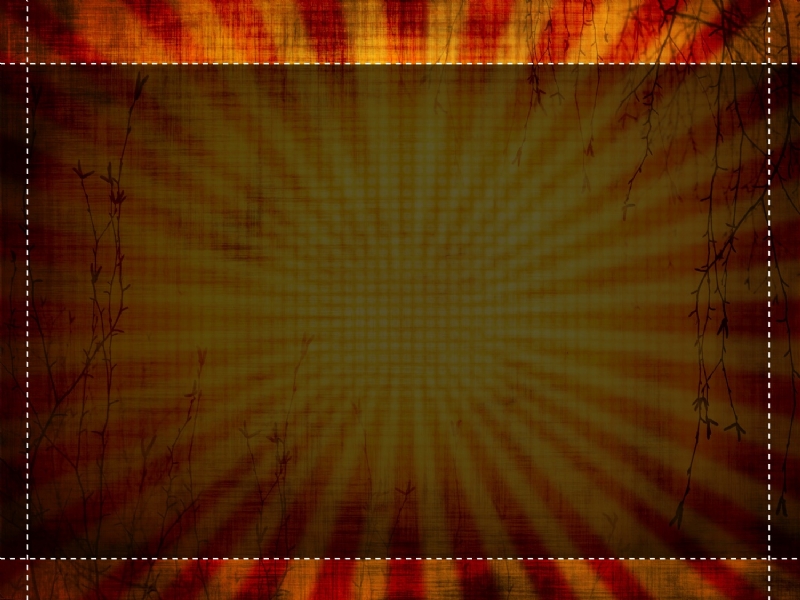 what is salvation
?
It means every sin is forgiven and buried in the grave of God’s forgetfulness



(2) It means that the Holy Spirit comes to live within us



(3) It means that when we die (or Jesus comes again) we have the blessed assurance
 of a home in Heaven
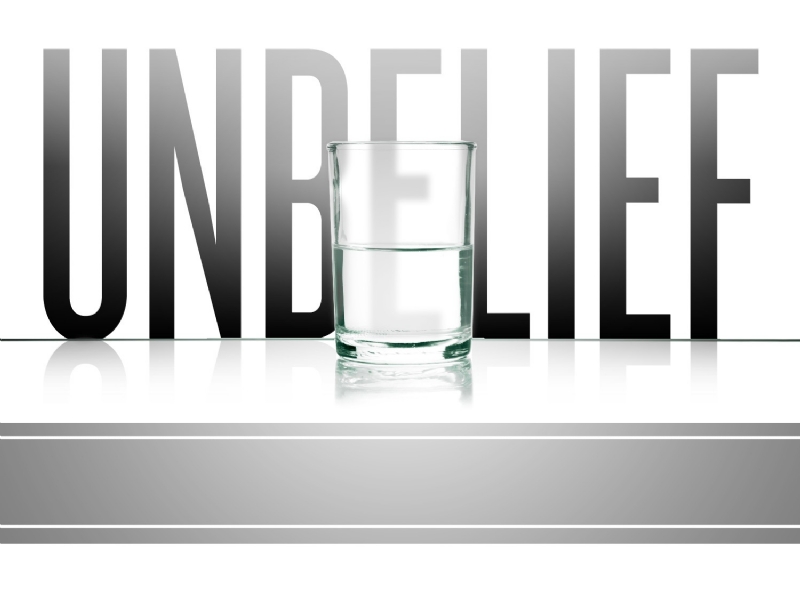 ?
“Question   Mark   Christians”
When we continually question our own salvation, we are going through our
 Christian walk with our heads bent over like a question mark.
Assurance allows you to stand erect, confident that you have a home in Heaven,
 and the deed has been purchased by the blood of Jesus
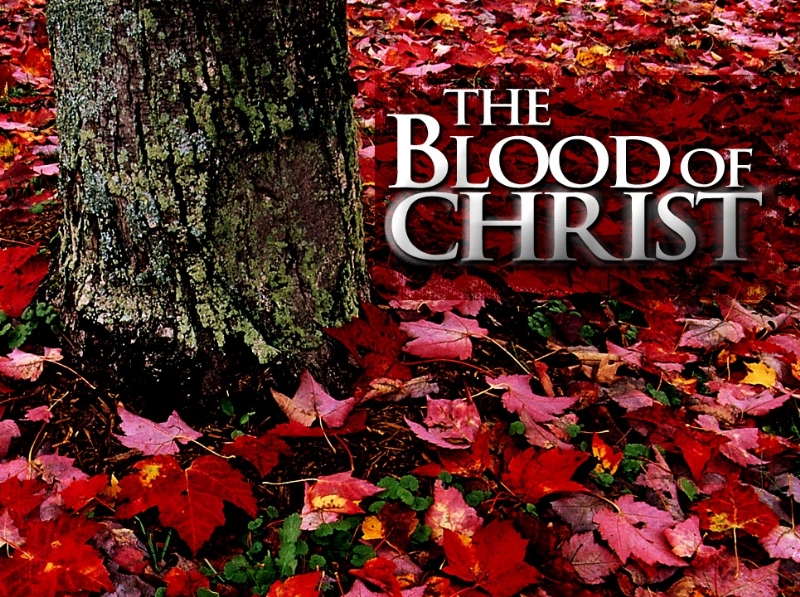 WE ARE PURCHESHED BY HIS BLOOD
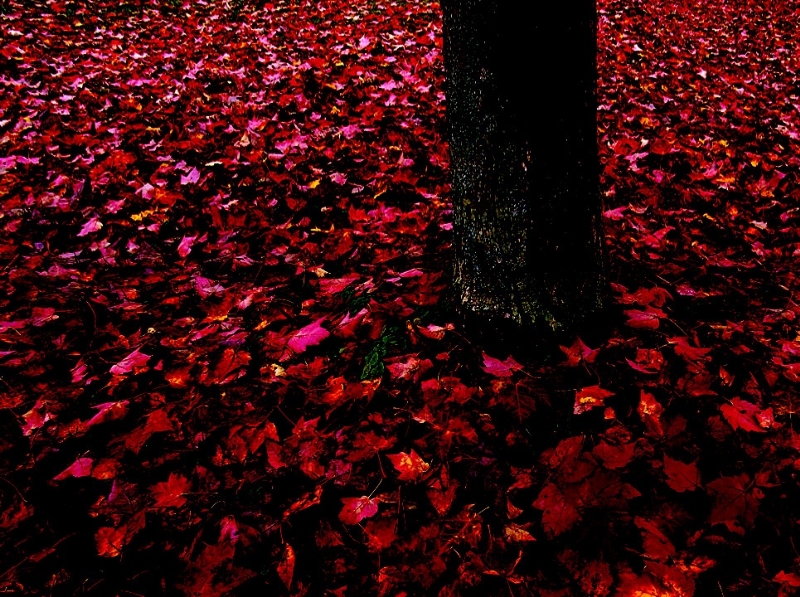 “These things I have written to you who believe in the name of

 the Son of God,that  you may know that you have eternal life,

 and that you may continue to believe in the name of the Son of God.”

                                                                                                                                  (I John 5:13)
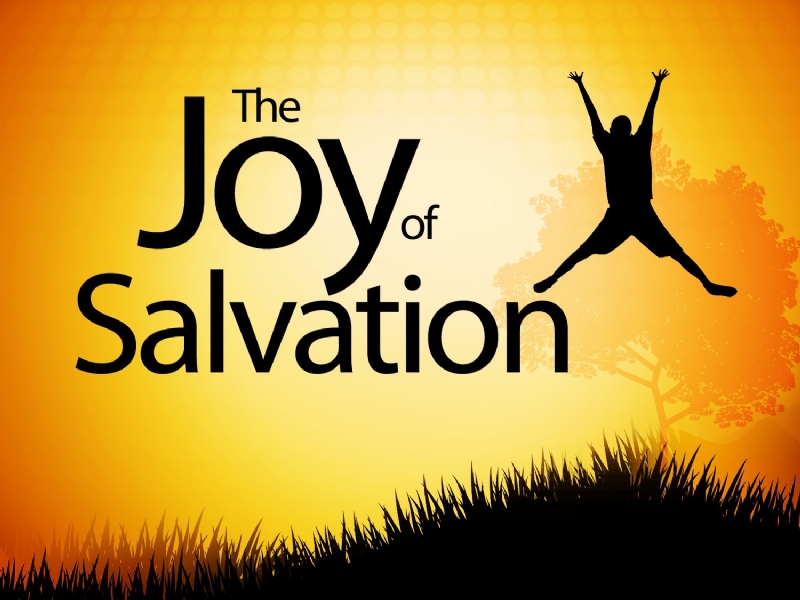 JOHN 3: 1 TO 8
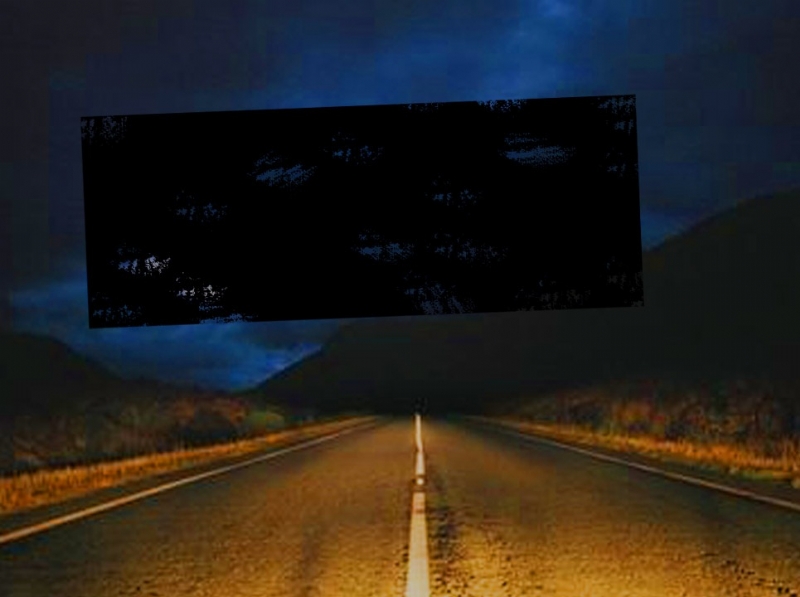 Can a Christian doubt ........... salvation?
Trying to live our Christian  life constantly 

                        in doubt is like trying

                 to drive a car with the brakes on –
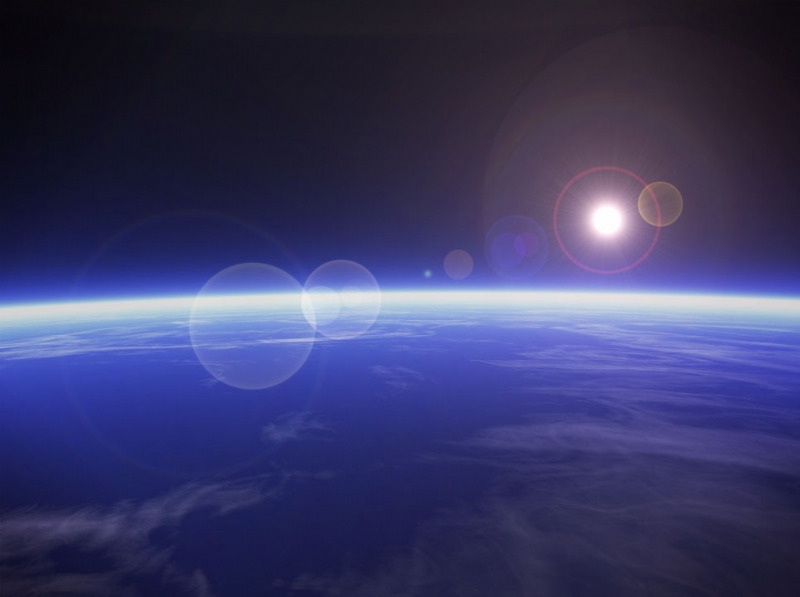 The Bible says that  Abraham was justified by his ‘faith’
“For by grace you have been saved through faith,

                                                      and that not of yourselves; 

It is the gift of God, not of works,
                                 lest anyone should boast.”  
                                                             Ephesians 2:8, 9
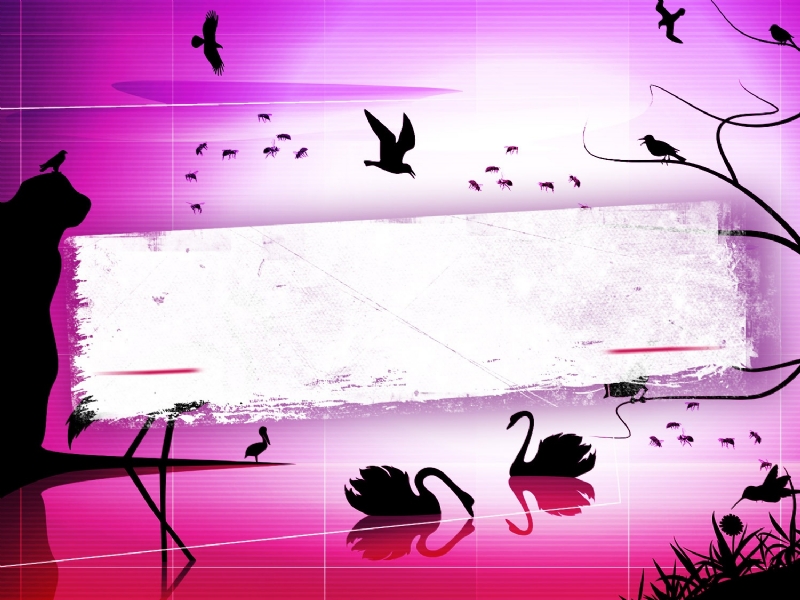 ASSURANCE OF SALVATION
A Christian cannot be EFFECTIVE as a Christian if they don’t have the
                   ASSURANCE  of their salvation.
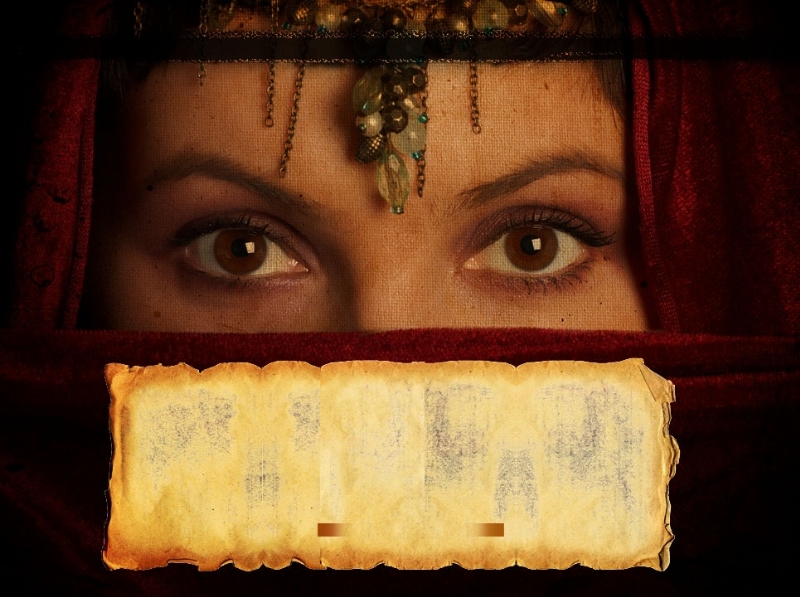 ARE YOU PREPARED / READY
        JESUS IS YOUR KING 
         HE  IS  COMMING AGAIN 
TO TAKE HIS BRIDE ( you) WITH HIM
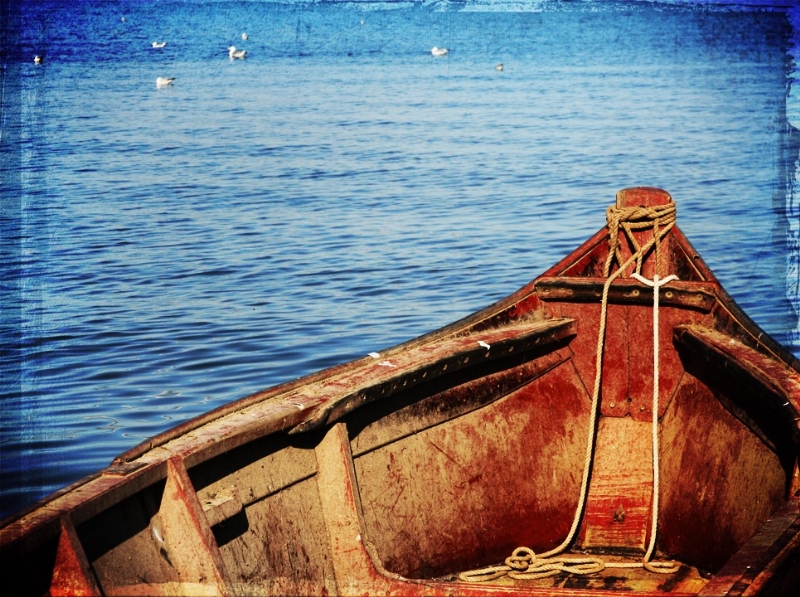 OBEDIENCE
The heart of being a Christian is living in OBEDIENCE to God and His Word.
DISOBIDIENCE would be like passing your driver’s test, getting your license …
 then ignoring all the rules of the road 
… you’re headed for trouble …
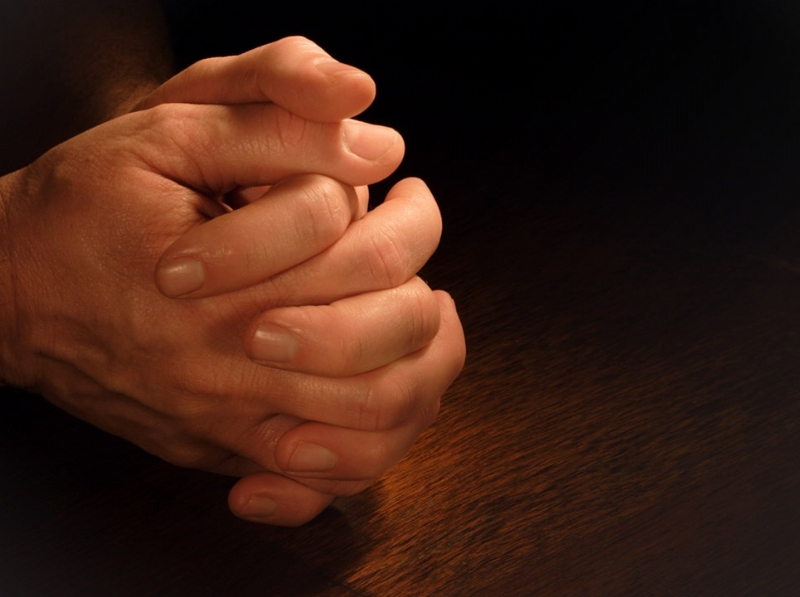 please
PRAY....